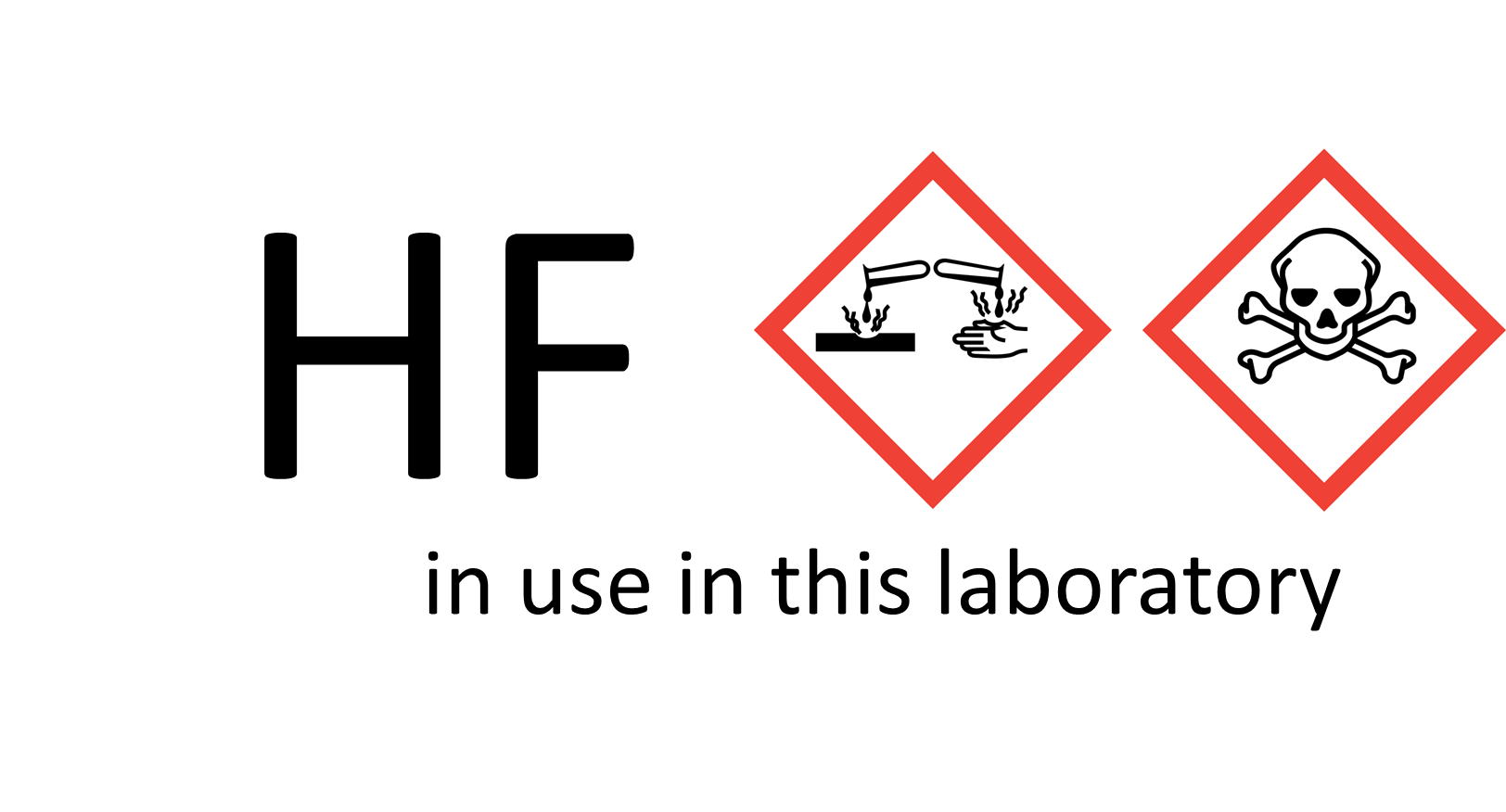 Before entering minimum PPE required:
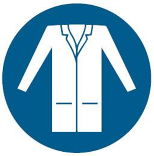 In case of emergency
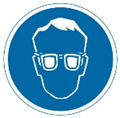 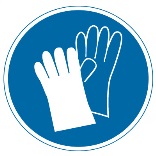 Contact
EMERGENCY
(0113) 343 2222
To the attention of the CLEANING STAFF:
Please do not enter this lab today as there is some hazardous work in progress
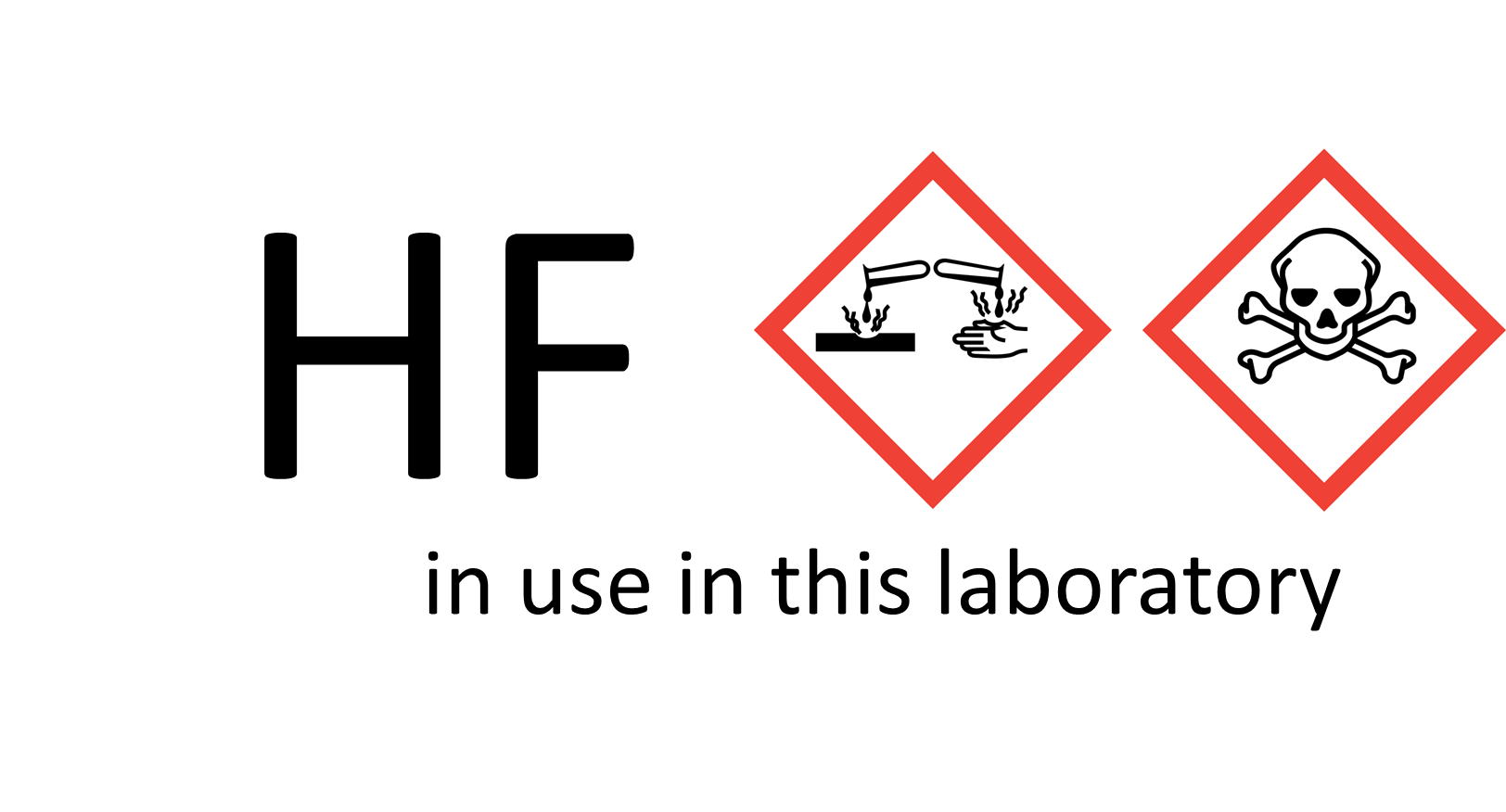 EMERGENCY
(0113) 343 2222
WARNING!
HF
in use in this fume cupboard
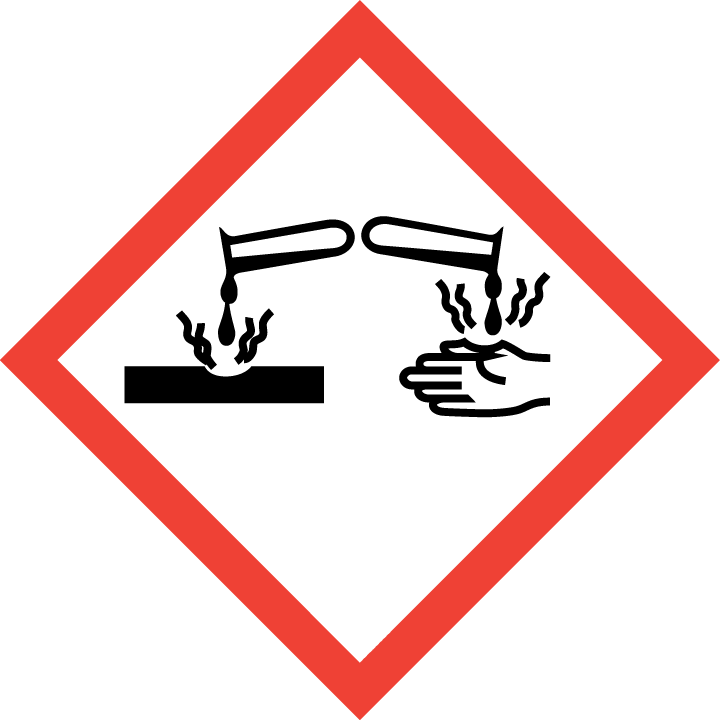 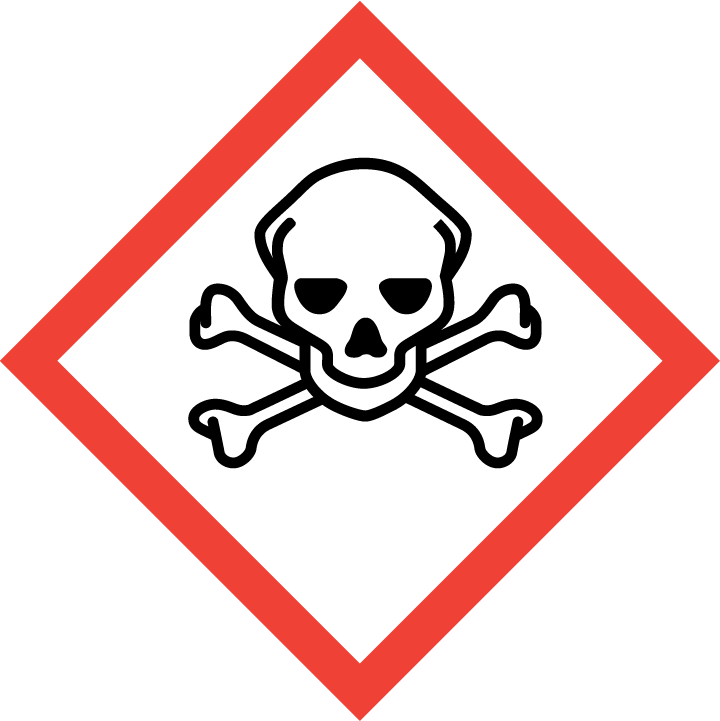 In case of emergency
Contact
EMERGENCY
(0113) 343 2222